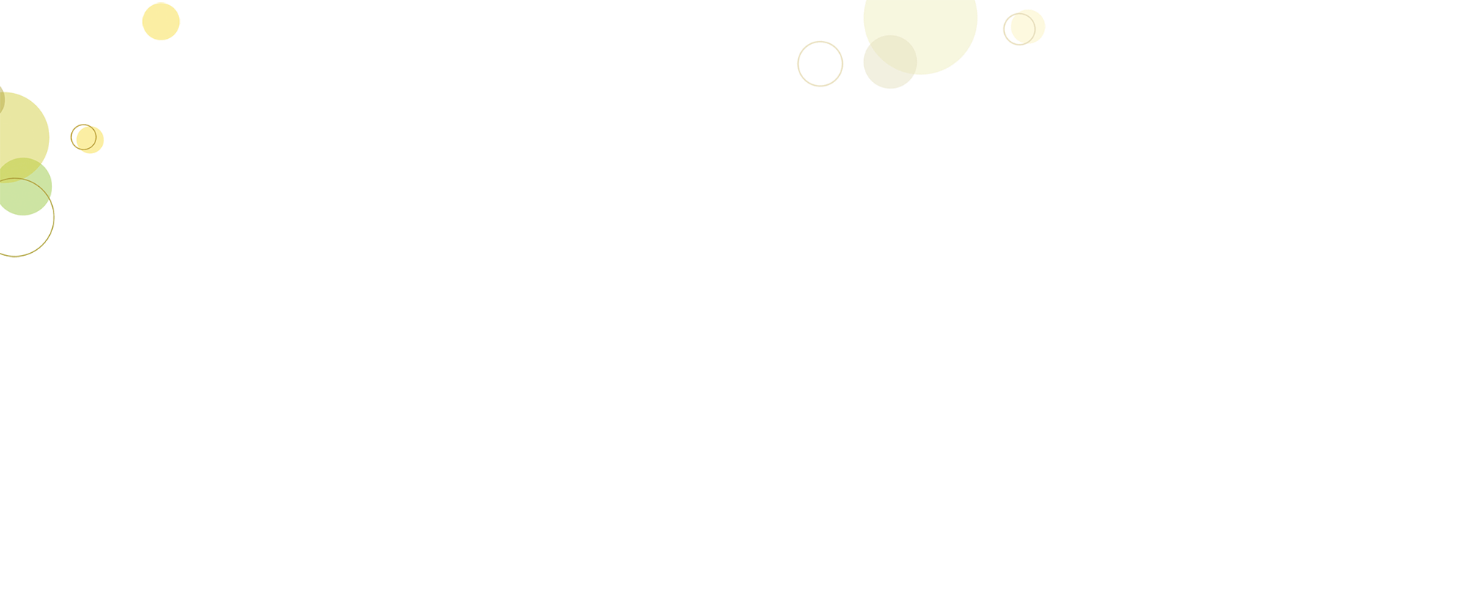 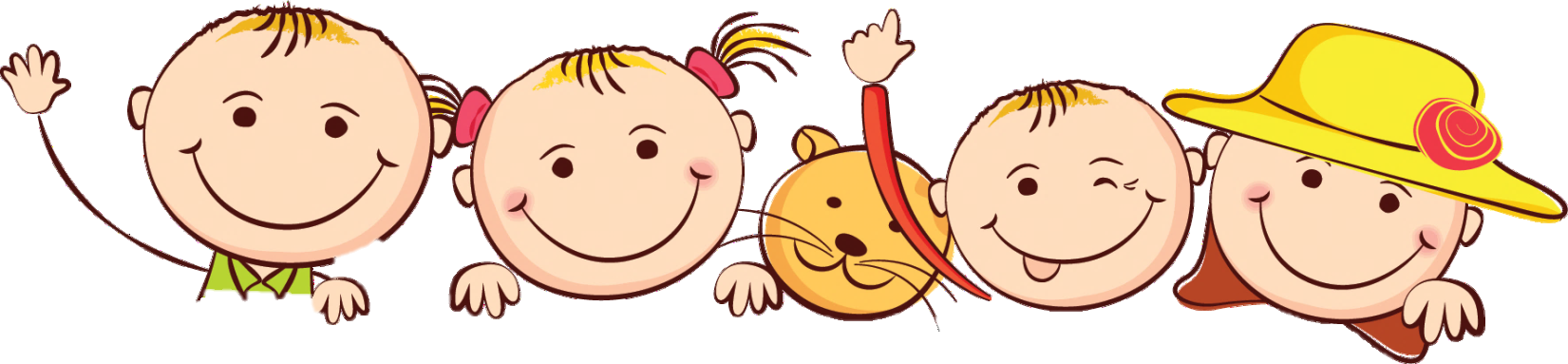 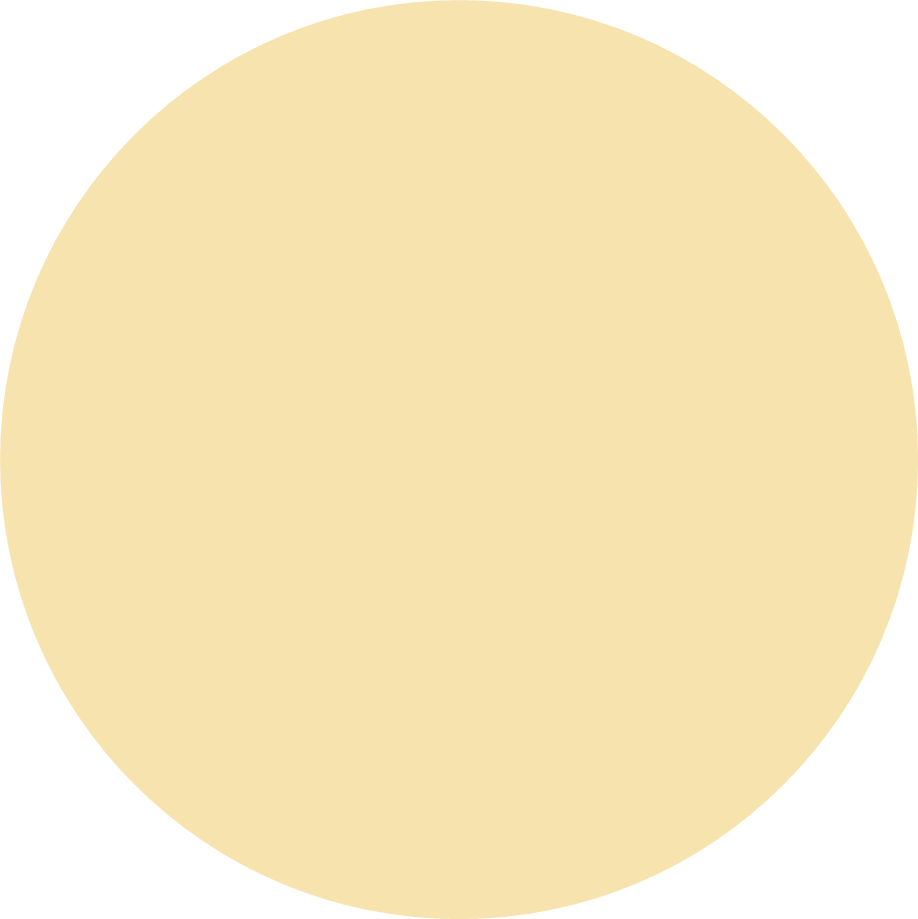 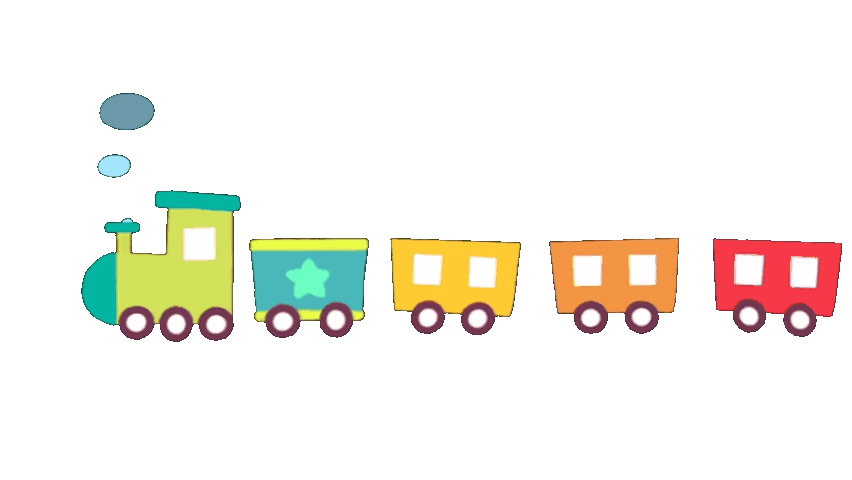 Khởi động
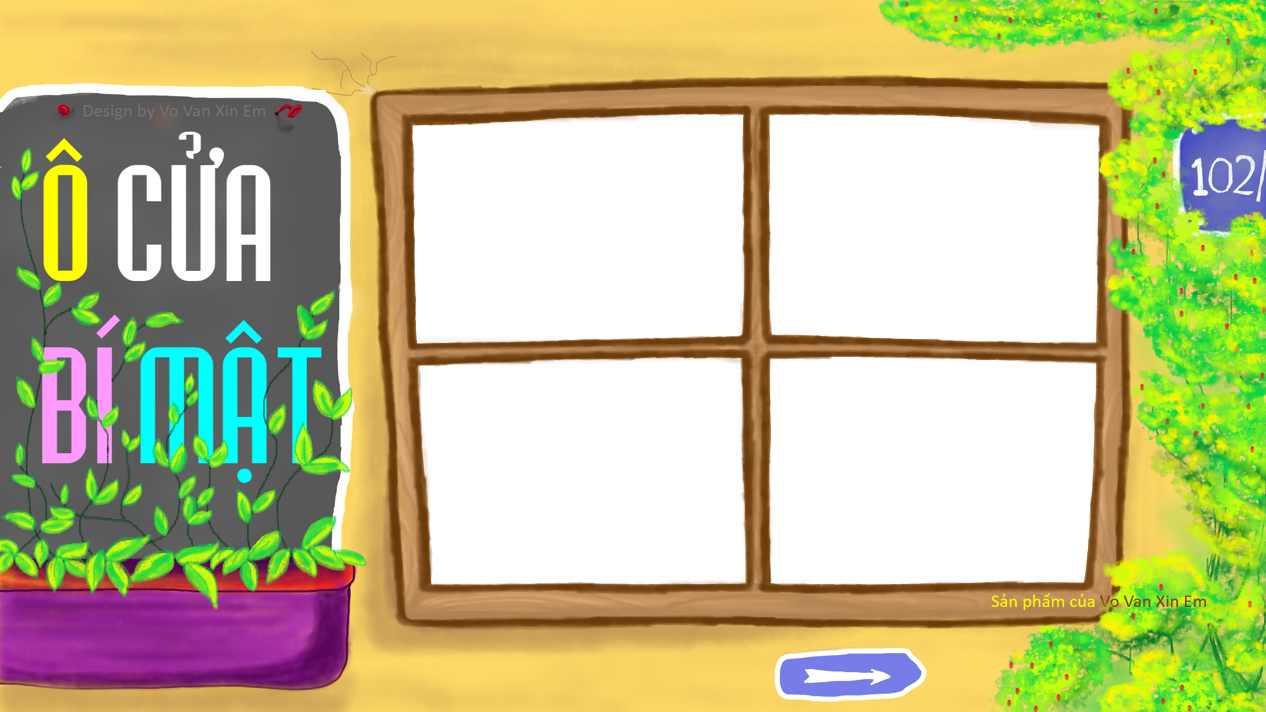 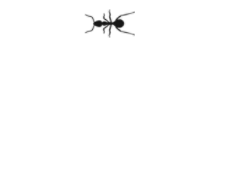 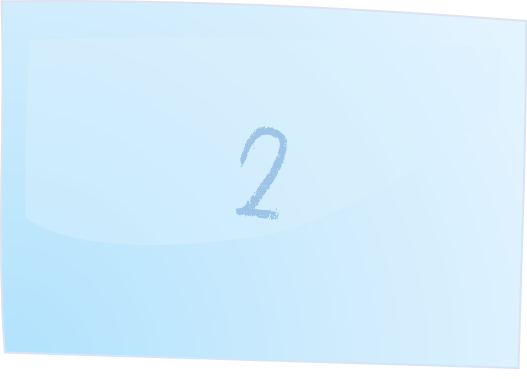 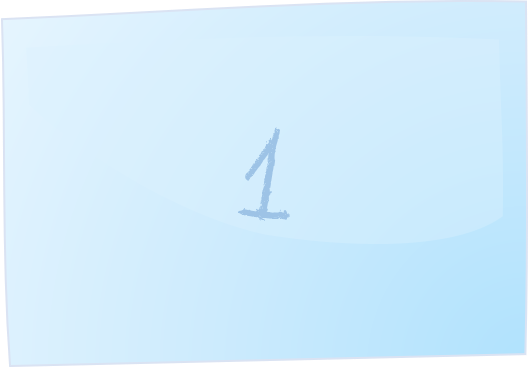 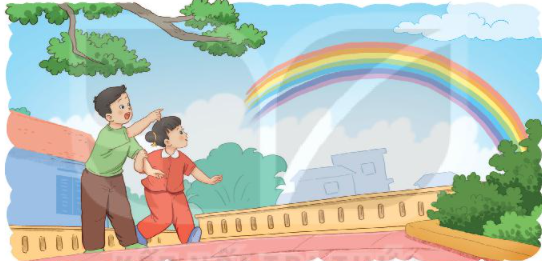 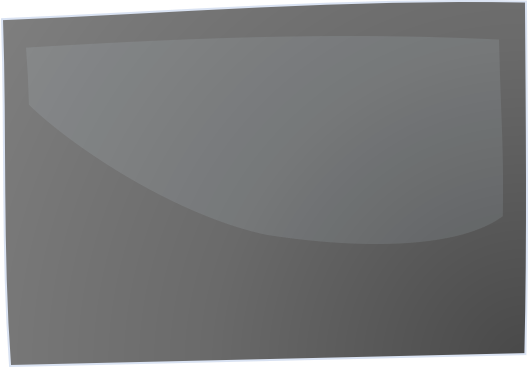 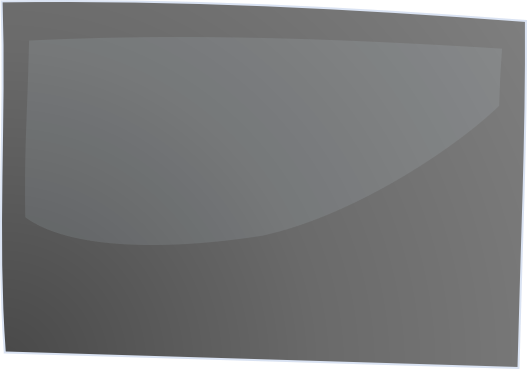 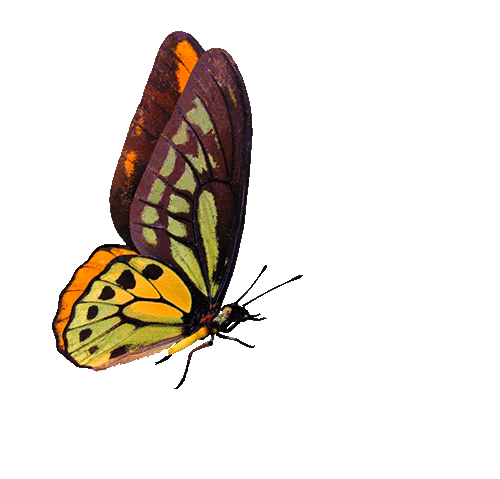 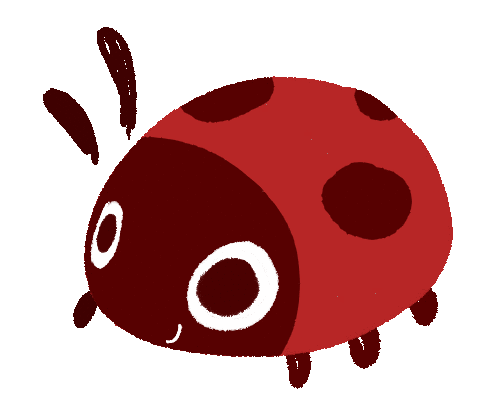 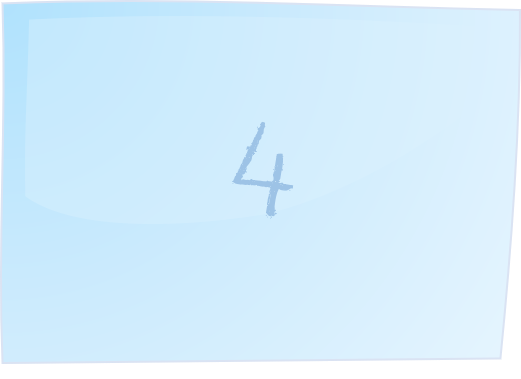 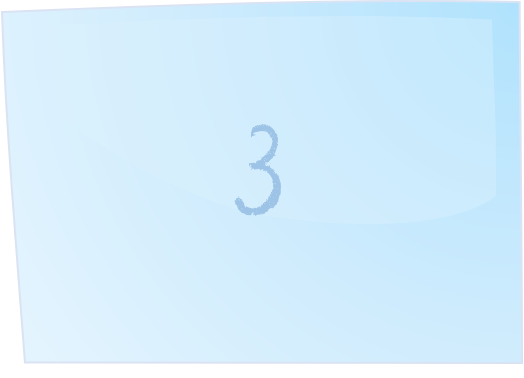 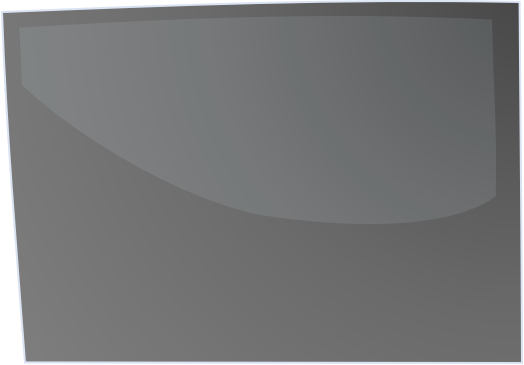 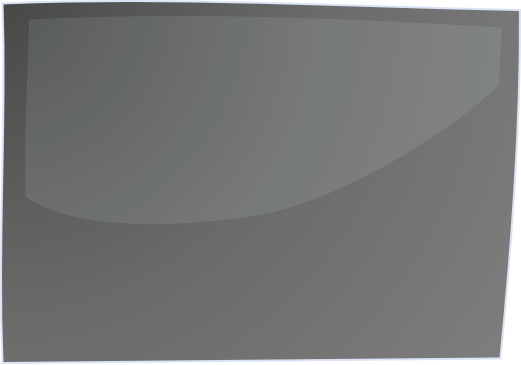 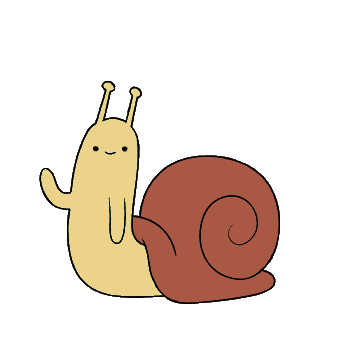 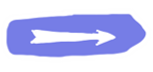 1. Bài trước em đã học bài gì?
Đáp án: Khi trang sách mở ra
2. Bài Khi trang sách mở ra có mấy khổ thơ?
Đáp án: 4 khổ
Áo màu ngoài, ruột trắng tinh,
Đợi chữ xinh xinh sẽ hiện lên dòng 
- Là gì?
Đáp án: Quyển vở
4. Thân hình chữ nhật, 
Chữ nghĩa đầy mình, 
Ai mà muốn giỏi,
 Sẽ phải nhìn tôi - Là gì?
Đáp án: Quyển sách
Ôn tập giữa học kì 1
Tiết 1+2
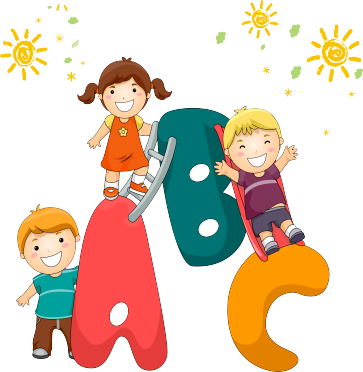 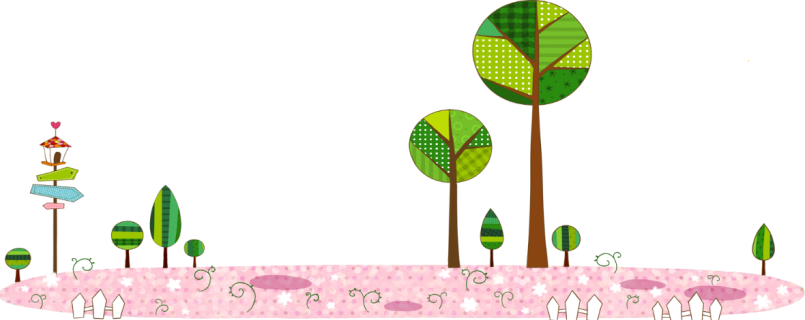 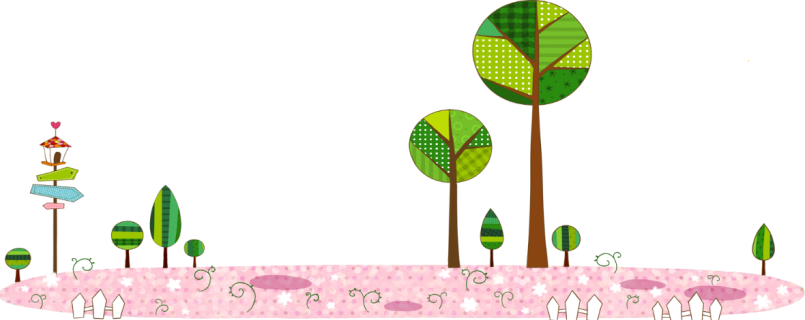 1. Tìm tên bài đọc tương ứng với nội dung bài
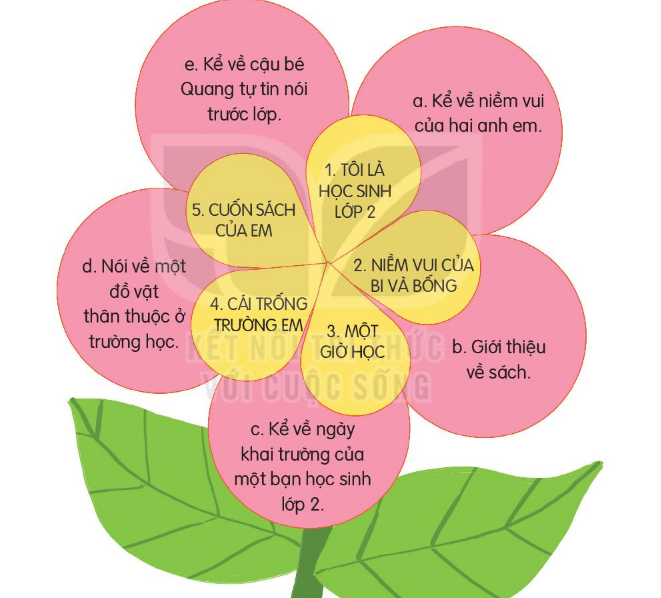 2. Chọn đọc một bài và trả lời câu hỏi
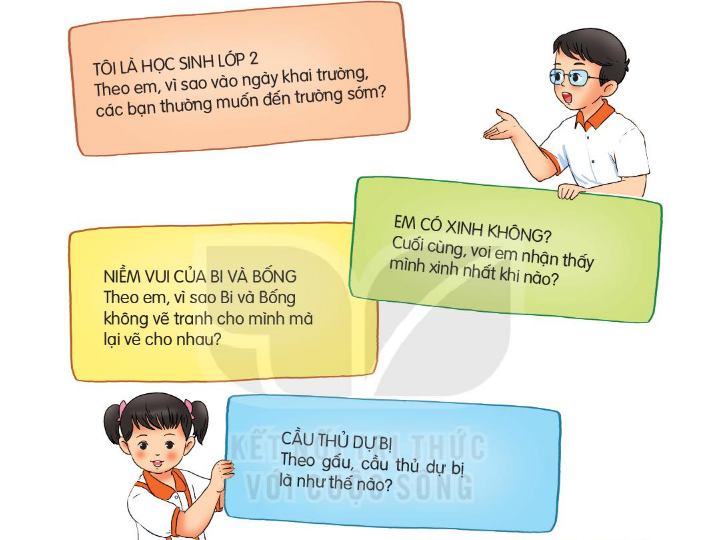 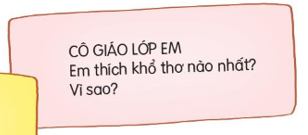 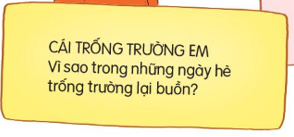 Tiết 3 + 4
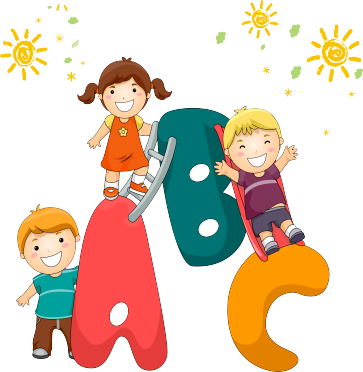 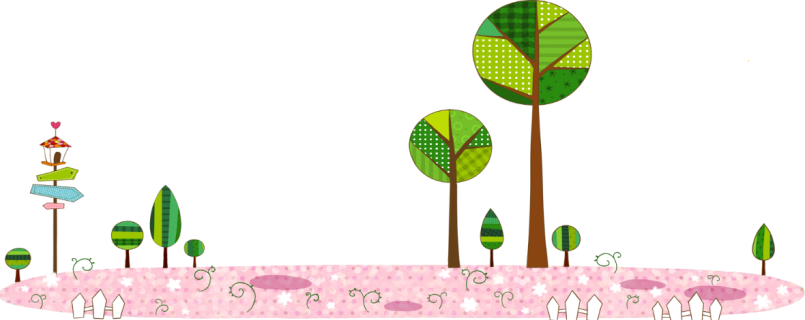 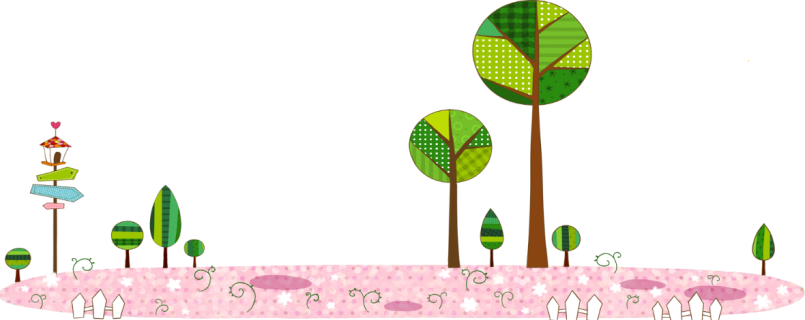 Nghe – viết Cô giáo lớp em (2 khổ thơ đầu)
Sáng nào em đến lớp
Cũng thấy cô đến rồi.
Đáp lời “Chào cô ạ!”
Cô mỉm cười thật tươi.
Cô dạy em tập viết
Gió đưa thoảng hương nhài
Nắng ghé vào cửa lớp
Xem chúng em học bài.
4. Trò chơi đoán từ
Cái trống
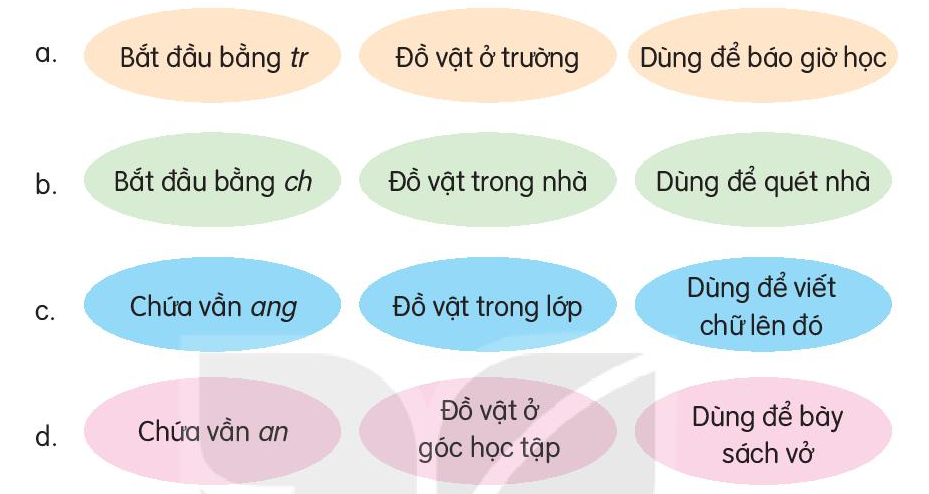 Cái chổi
Cái bảng
Cái bàn
5. Viết tên đồ vật trong mỗi hình
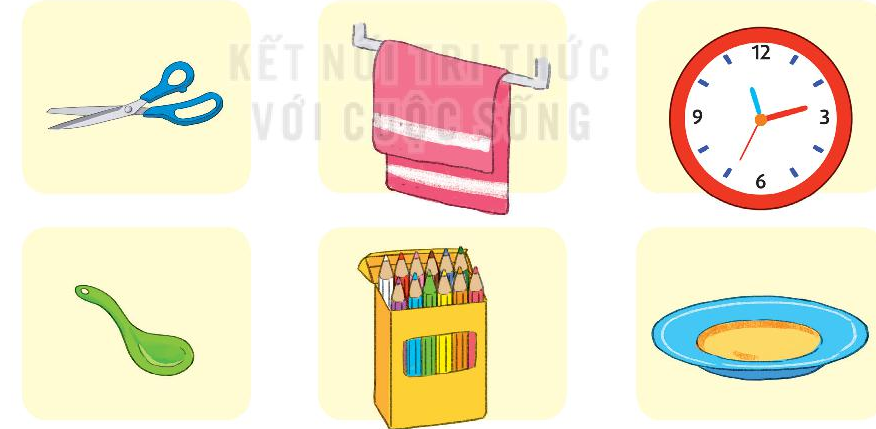 Cái kéo
Khăn mặt
Đồng hồ
Cái thìa
Cái đĩa
Hộp màu
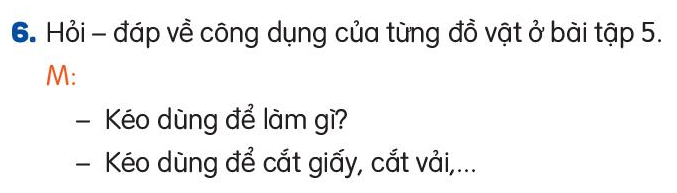 Khăn mặt dùng để làm gì?
Khăn mặt dùng để lau mặt.
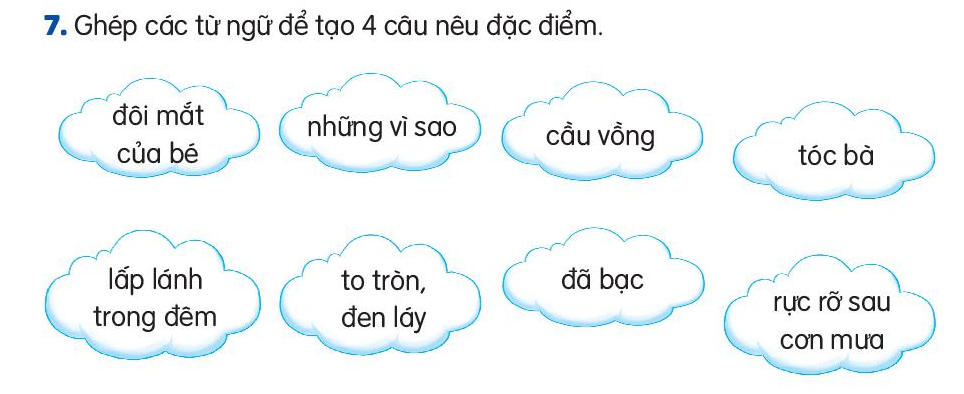 Tiết 5 + 6
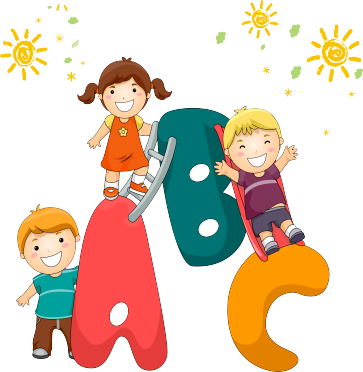 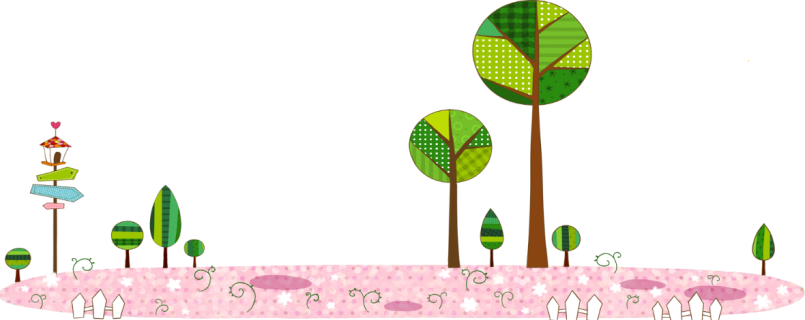 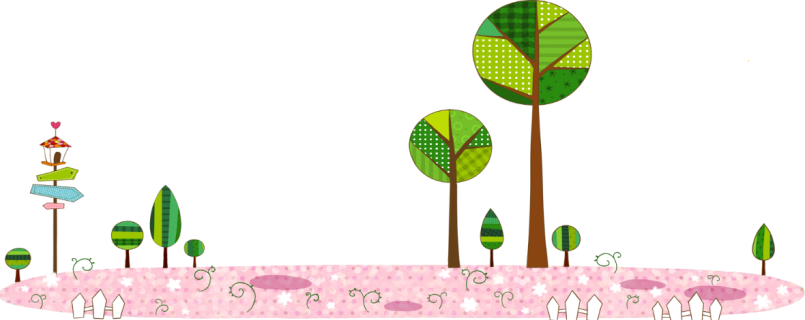 8. Đóng vai và nói đáp lời trong các tình huống sau
Nhờ bạn nhặt giúp cái bút rơi
 Khen bạn viết chữ đẹp
 An ủi bạn khi bạn ốm nên phải nghỉ học
 Chúc mừng sinh nhật bạn
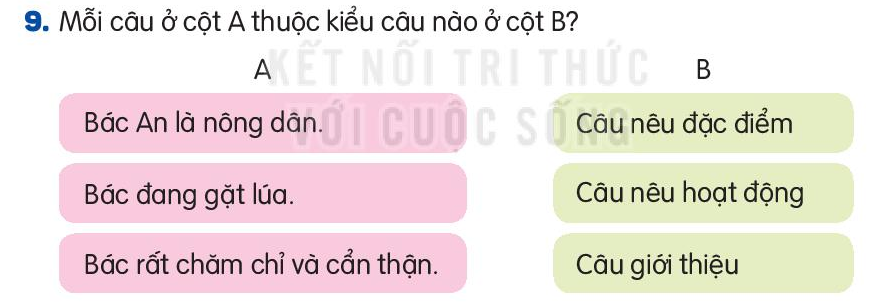 10. Chọn dấu chấm hoặc dấu chấm hỏi thay cho ô vuông
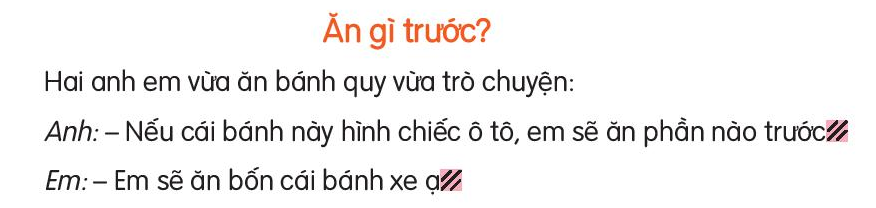 ?
.
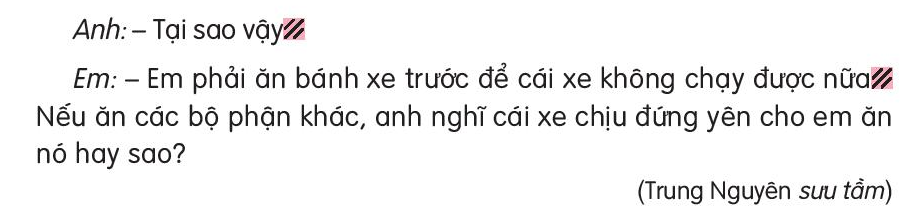 ?
.
Tiết 7 + 8
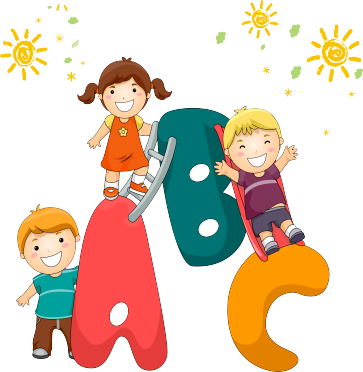 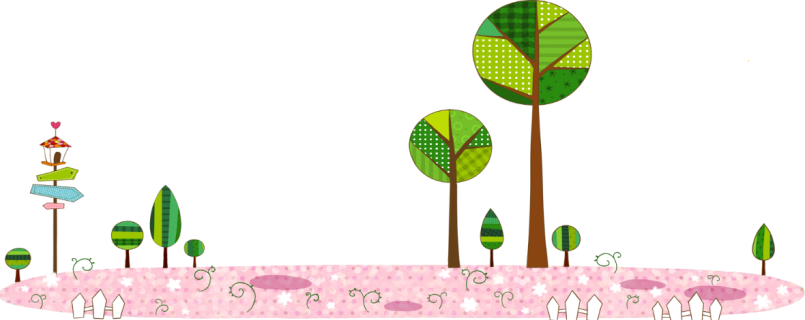 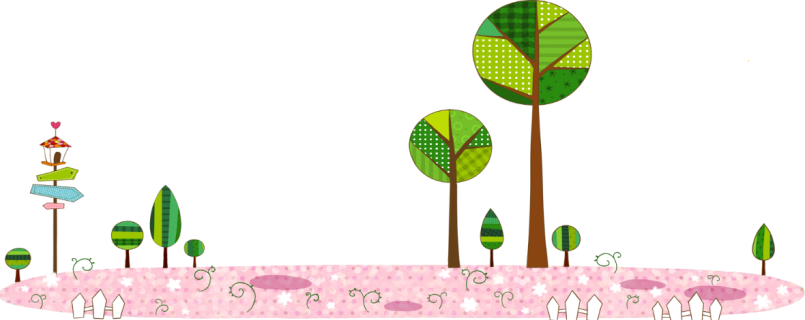 11. Nhìn tranh và nói tên câu chuyện. Chọn kể một câu chuyện em thích
Cậu bé ham học
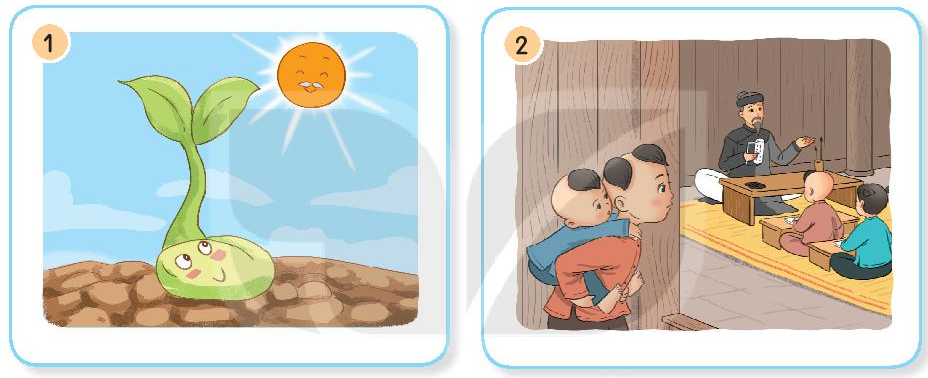 Chú đỗ con
Niềm vui của Bi và Bống
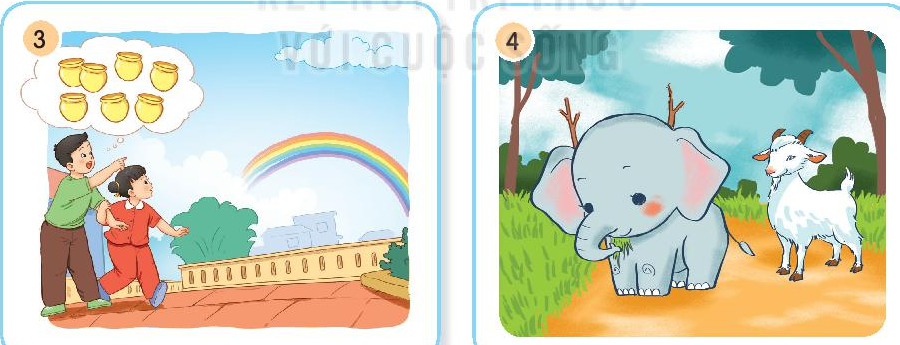 Em có xinh không?
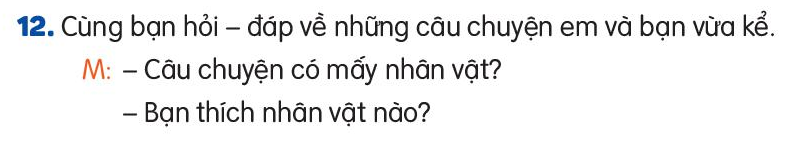 Tiết 9 + 10
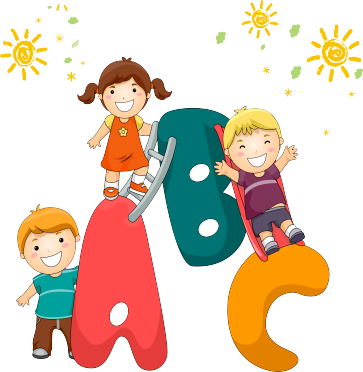 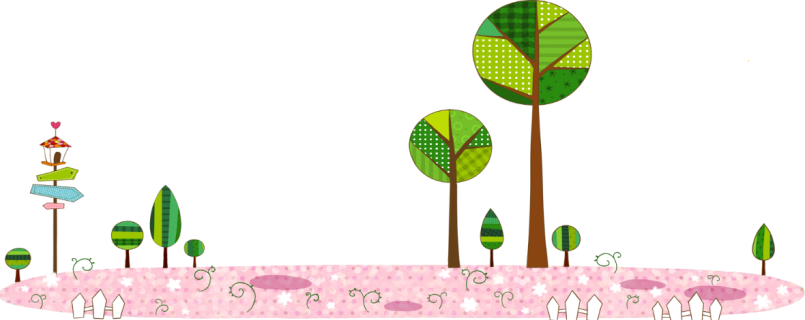 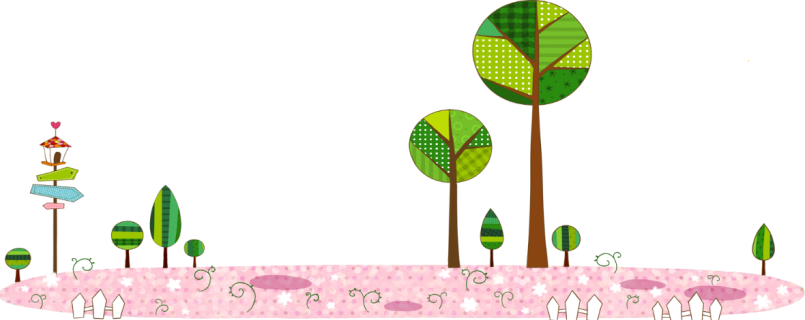 13. Đọc câu chuyện sau
Trả lời câu hỏi
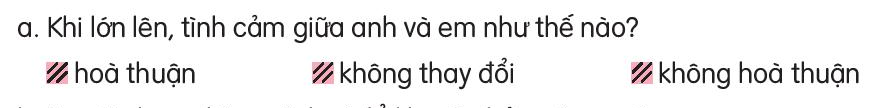 b. Người cha nghĩ ra cách gì để khuyên bảo con
Người cha thử thách các con bằng việc bẻ bó đũa
c. Vì sao 4 người con không bẻ gãy được bó đũa?
Vì tất cả họ đều cầm cả bó đũa để bẻ
d. Người cha bẻ gãy bó đũa bằng cách nào?
Người cha tách rời từng chiếc đũa rồi bẻ từng chiếc một
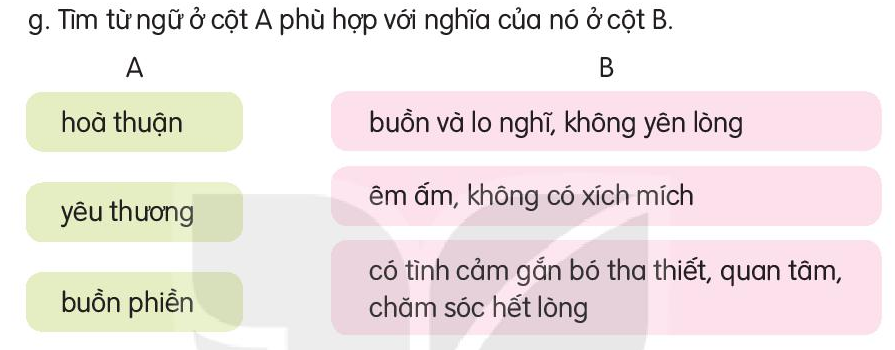 h. Xếp các từ ngữ dưới đây vào nhóm thích hợp
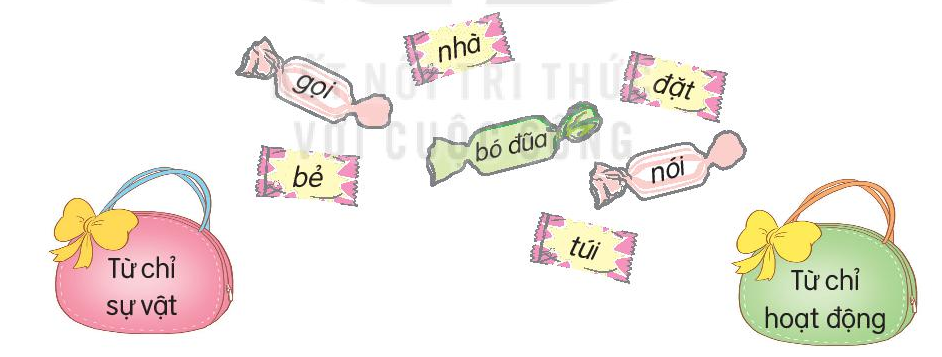 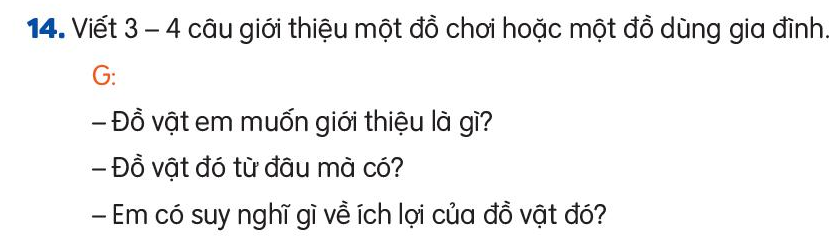 Mùa hè oi bức đã đến. Hôm nay, bố em đi làm về mang theo một chiếc quạt máy. Quạt máy có cái đế tròn, bên trên có 3 cánh quạt bằng nhựa và một lồng bảo vệ. Mỗi khi cánh quạt quay vù vù là bao nhiêu nóng nực bay đi hết. Có cái quạt máy, em ngồi học thấy rất mát mẻ, dễ chịu
CỦNG CỐ BÀI HỌC
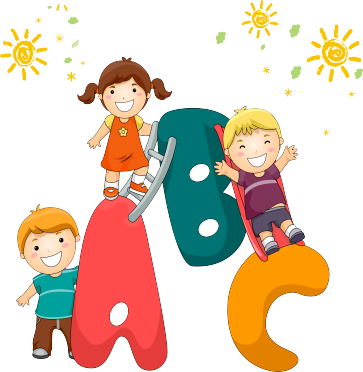 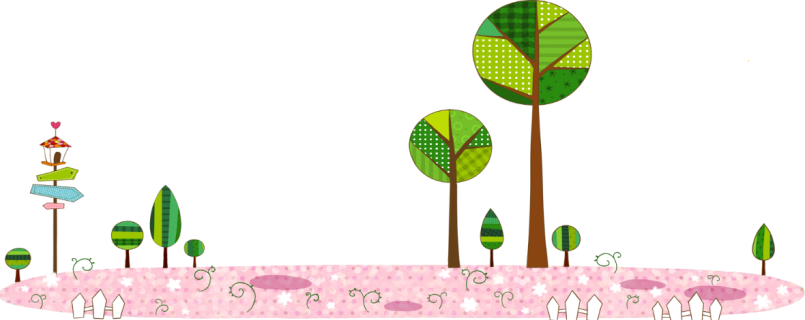 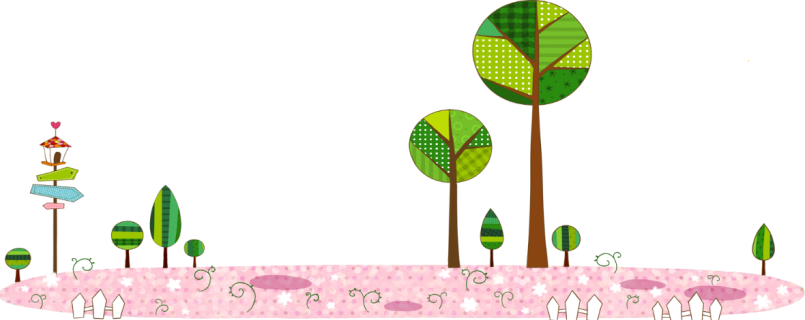 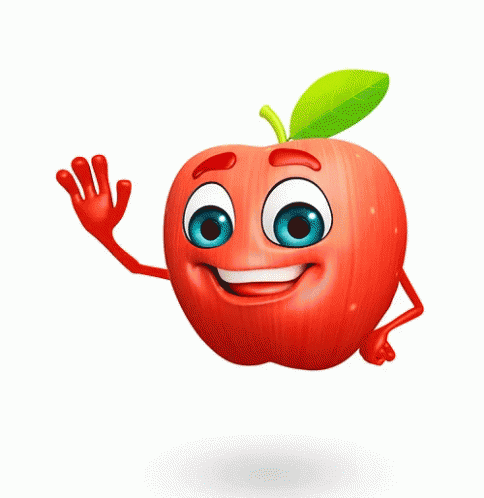 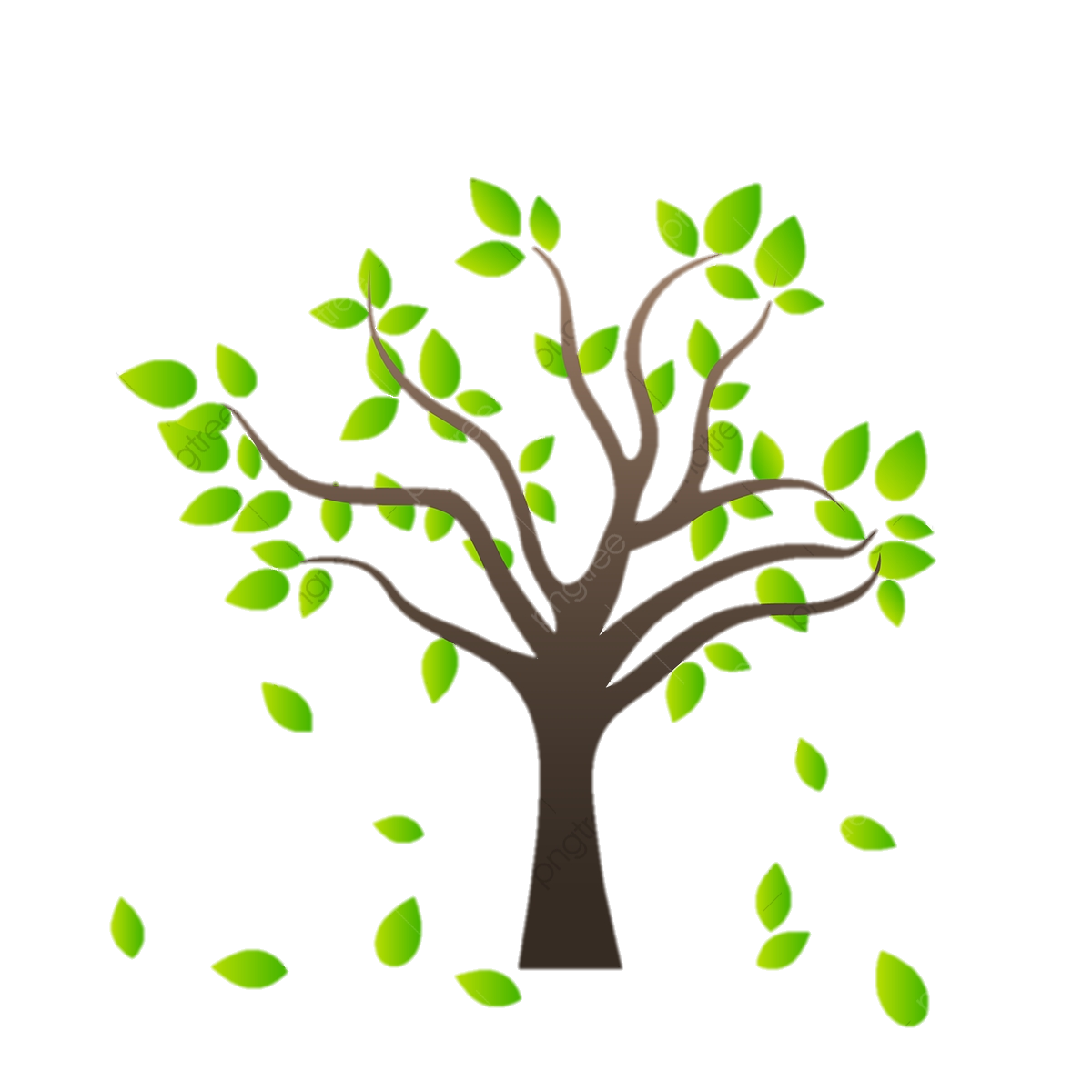 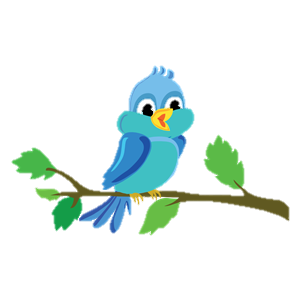 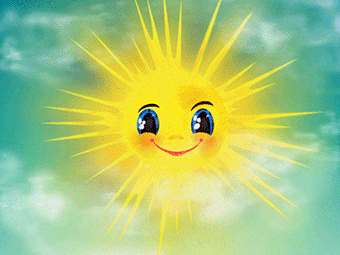 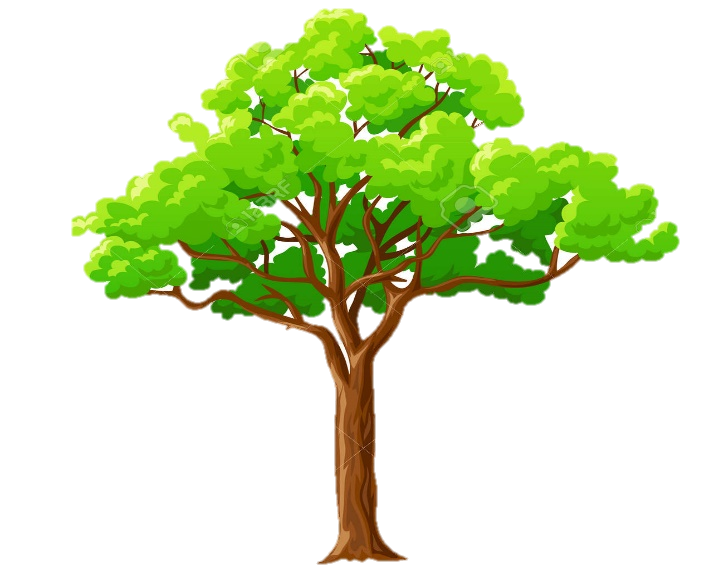 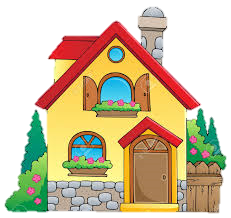 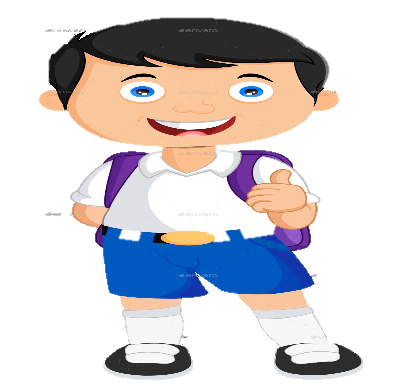 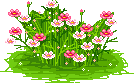 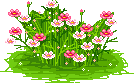 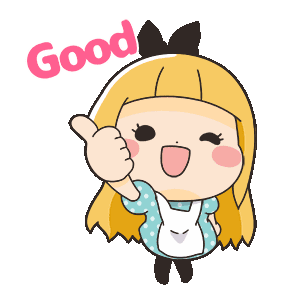 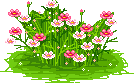 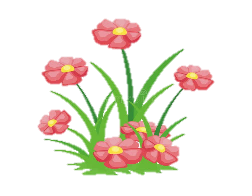 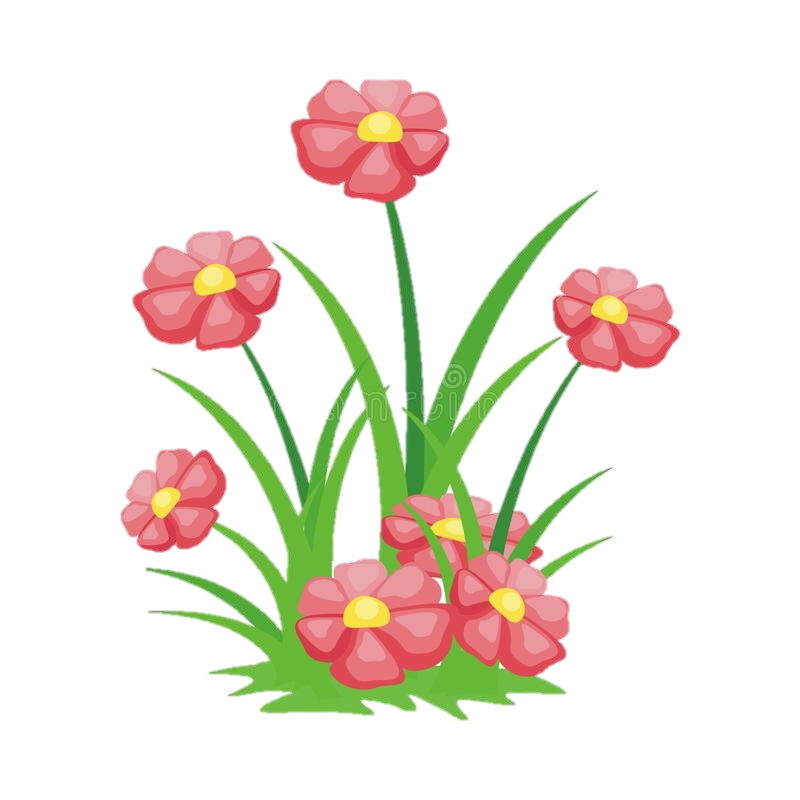 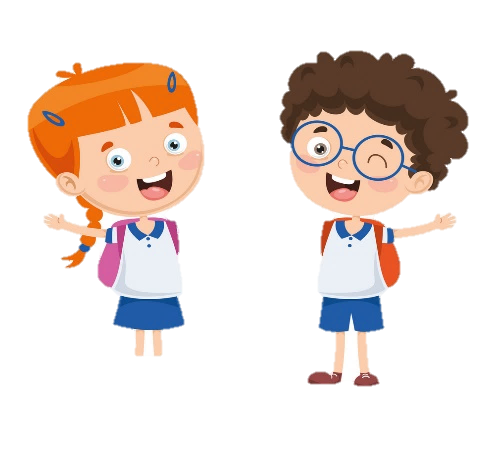 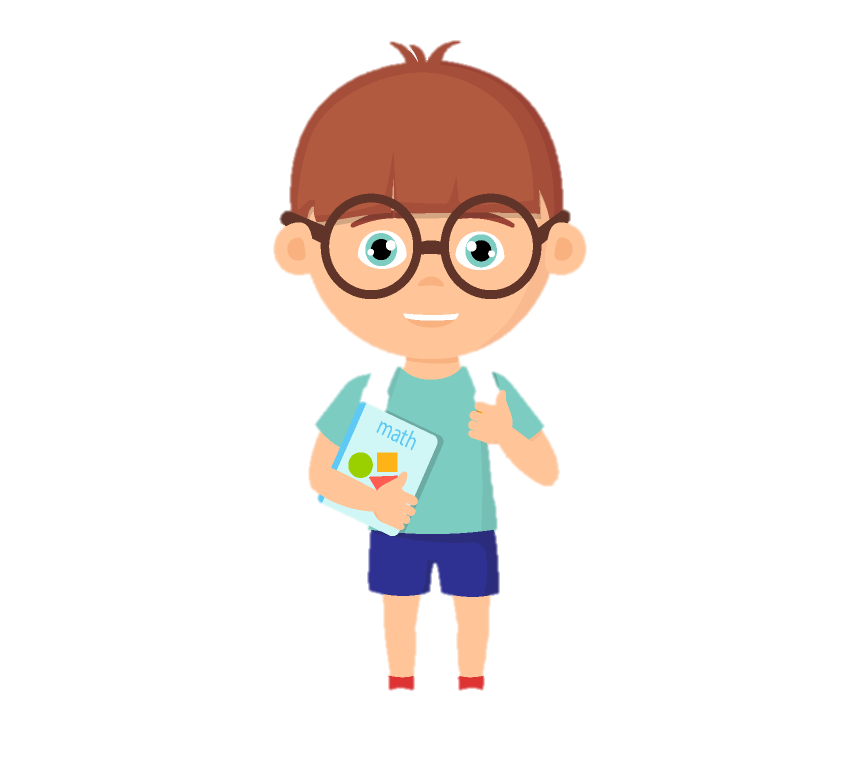 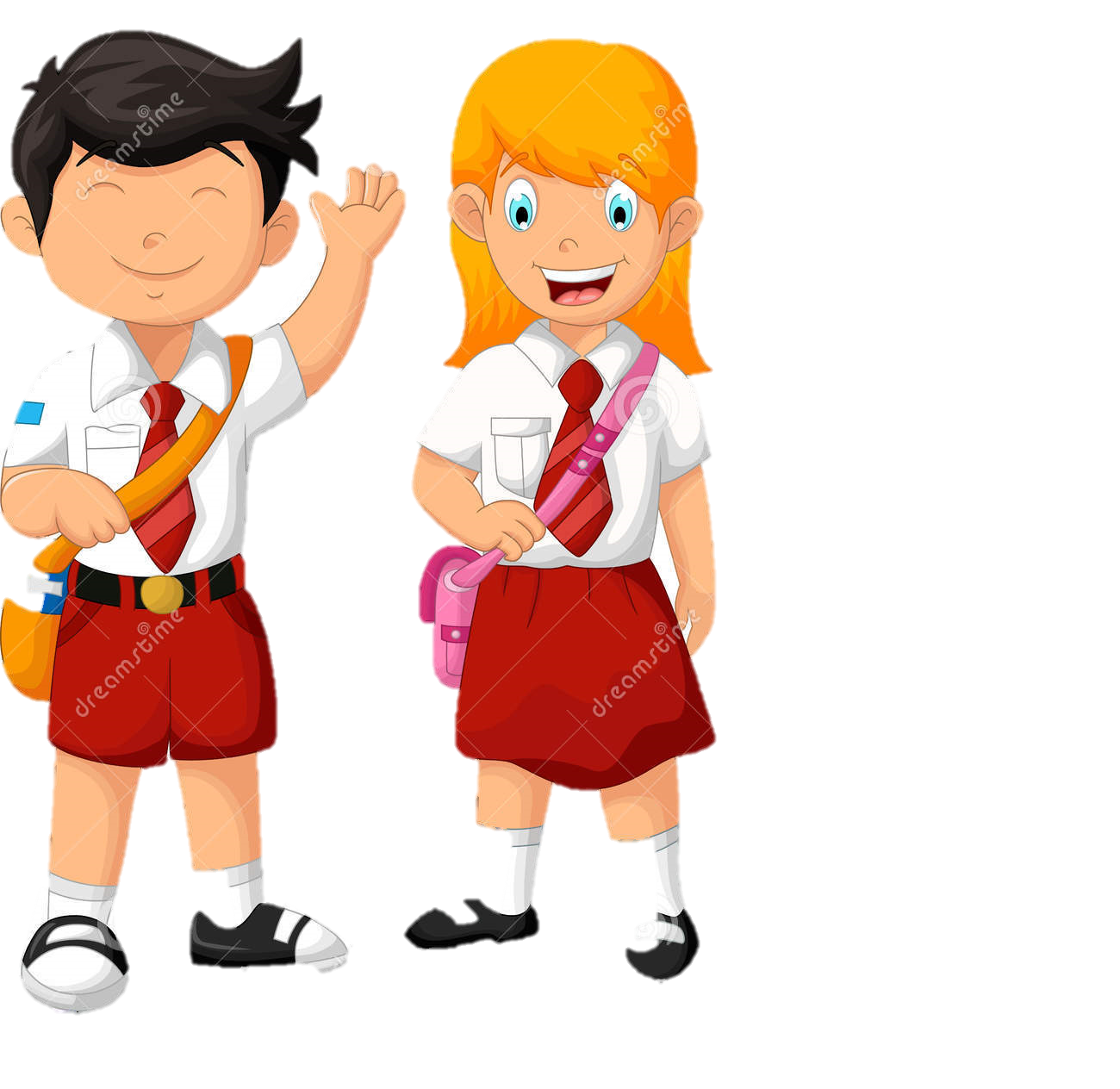 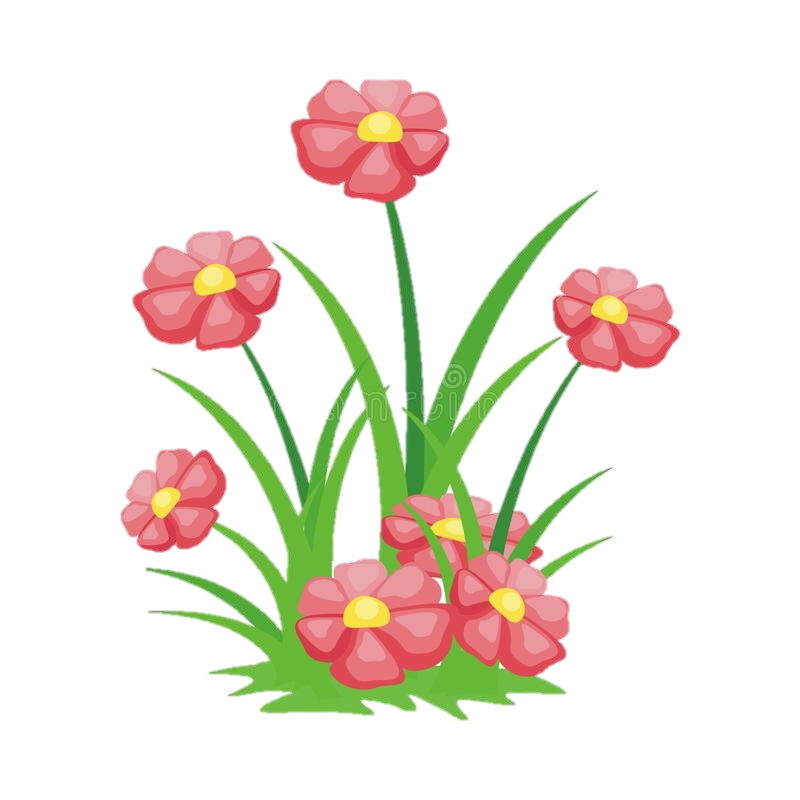 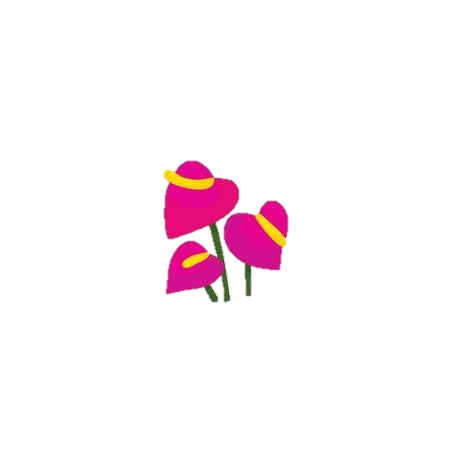 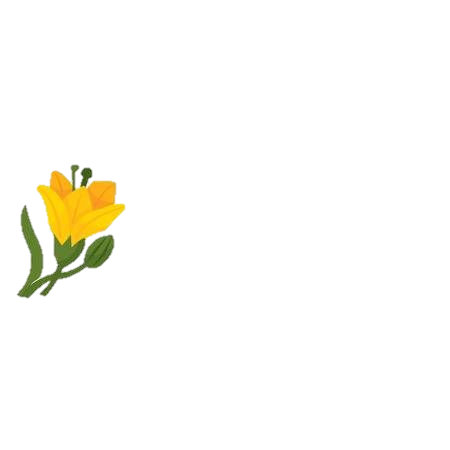 Hẹn gặp lại các bạn ở bài sau nhé!